PROJETNSI-2022
Clara, Miguel, Titouan, Mathilde
Sommaire
01
02
03
Introduction
Polynôme du second degré
Python
Résumé de notre projet
Explication du but du code
Les bases du projet
04
05
06
Javascript
CSS
Conclusion
Le fonctionnement
La présentation
Le projet
..
Introduction
Timeline
Python
JavaScript
Html
CSS
Calculs de base et variables
Traduction en Js
Contenu
Présentation et images
Polynôme du second degré
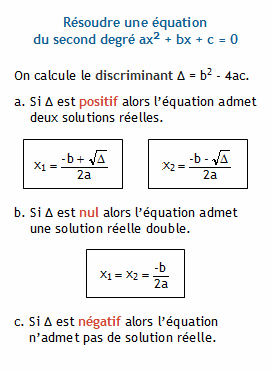 Theory & design
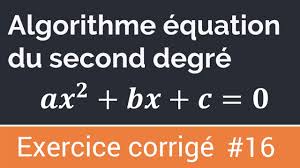 Il y a 3 variables: a, b et c.
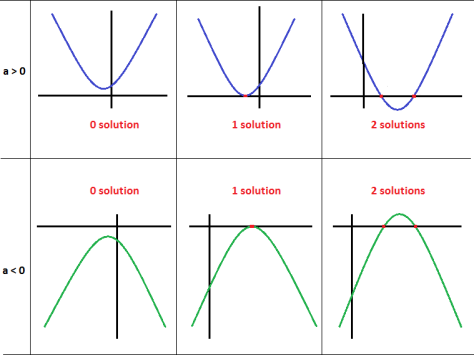 Selon a et Delta
Le  nombres de solutions dépend de a
Python
a = int(input('Entrez la valeur de a:'))
b = int(input('Entrez la valeur de b:'))
c = int(input('Entrez la valeur de c:'))
from math import *

delta= (b**2)-(4*a*c)
print ("DELTA=",delta)
if delta>0:
    x1 = (- b - sqrt(delta)) / (2 * a)
    x2 = (- b + sqrt(delta)) / (2 * a)
    print("x1=",x1,"et x2=",x2)
    print("forme factorisée:", "a(x-",x1,")(x-",x2,")")
elif delta==0:
    x0= -b/2*a
    print ('x0=', x0)
    print("forme factorisée:a(x-",x0,")^2")
else:
    print("Pas de racines")
Variables
Boucles conditionnelles
Résultats
JavaScript
var a = document.getElementById("name1");
var b = document.getElementById("name2");
var c = document.getElementById("name3");

function racine(){
var delta= (b.value**2)-(4*a.value*c.value)
alert ("DELTA Δ = " +delta)
  if (delta>0) {
      x1 = (- b.value - Math.sqrt(delta)) / (2 * a.value)
      x2 = (- b.value + Math.sqrt(delta)) / (2 * a.value)
      alert("x1 = "+ Math.round(x1*10)/10 + " et x2 = " +       Math.round(x2*10)/10)
      alert("forme factorisée :"+ "a(x"+Math.round(-(x1*10))/10+"))(x"+Math.round(-(x2*10))/10+")")
  }
  else if (delta==0){
      x0= -b.value/2*a.value
      alert ('x0= ' + Math.round(x0*10)/10)
      alert("forme factorisée : a(x"+ Math.round(-(x0*10))/10+")^2")
      }
  else { alert("Pas de racines")}  }
Variables
Boucles conditionnelles
Résultats
Css
h1, h2 {
  color: white;
  font-family: 'Righteous', serif;
  font-size: 7em;
  text-shadow: .03em .03em 0 hsla(230,40%,50%,1);
  }
Input {
    border-radius:6px;
    background:#FFFFFF;
    font-size:65px;
    padding:6px 6px;
    text-align:center;
     display: inline;
     margin-left: auto;
     margin-right: auto;
     opacity: 0.8;
      width: 200px;
  height : 65px;
}
Style du texte
Style des inputs
Css (2)
.glow-on-hover {
    width: 600px;
    height: 75px;
    border: 10 px;
    border-color : white;
    outline: none;
    color: #ffffff;
    background-color : black;
    cursor: pointer;
    position: relative;
    z-index: 0;
    border-radius: 10px;
}

.glow-on-hover:before {
    content: '';
    background: linear-gradient(45deg, #ff0000, #ff7300, #fffb00, #48ff00, #00ffd5, #002bff, #7a00ff, #ff00c8, #ff0000);
    position: absolute;
    top: -2px;
    left:-2px;
    background-size: 400%;
    filter: blur(5px);
    width: calc(100% + 4px);
    height: calc(100% + 4px);
    animation: glowing 20s linear infinite;
    opacity: 0;
    transition: opacity .3s ease-in-out;
    border-radius: 10px;
}
.glow-on-hover:active {
    color: #000
}

.glow-on-hover:active:after {
    background: transparent;
}

.glow-on-hover:hover:before {
    opacity: 1;
}


@keyframes glowing {
    0% { background-position: 0 0; }
    50% { background-position: 400% 0; }
    100% { background-position: 0 0; }
}
Définition du bouton
Définition de l’animation
Final
Assemblage des Fonctions précédentes et finalisation du projet
Test du Projet
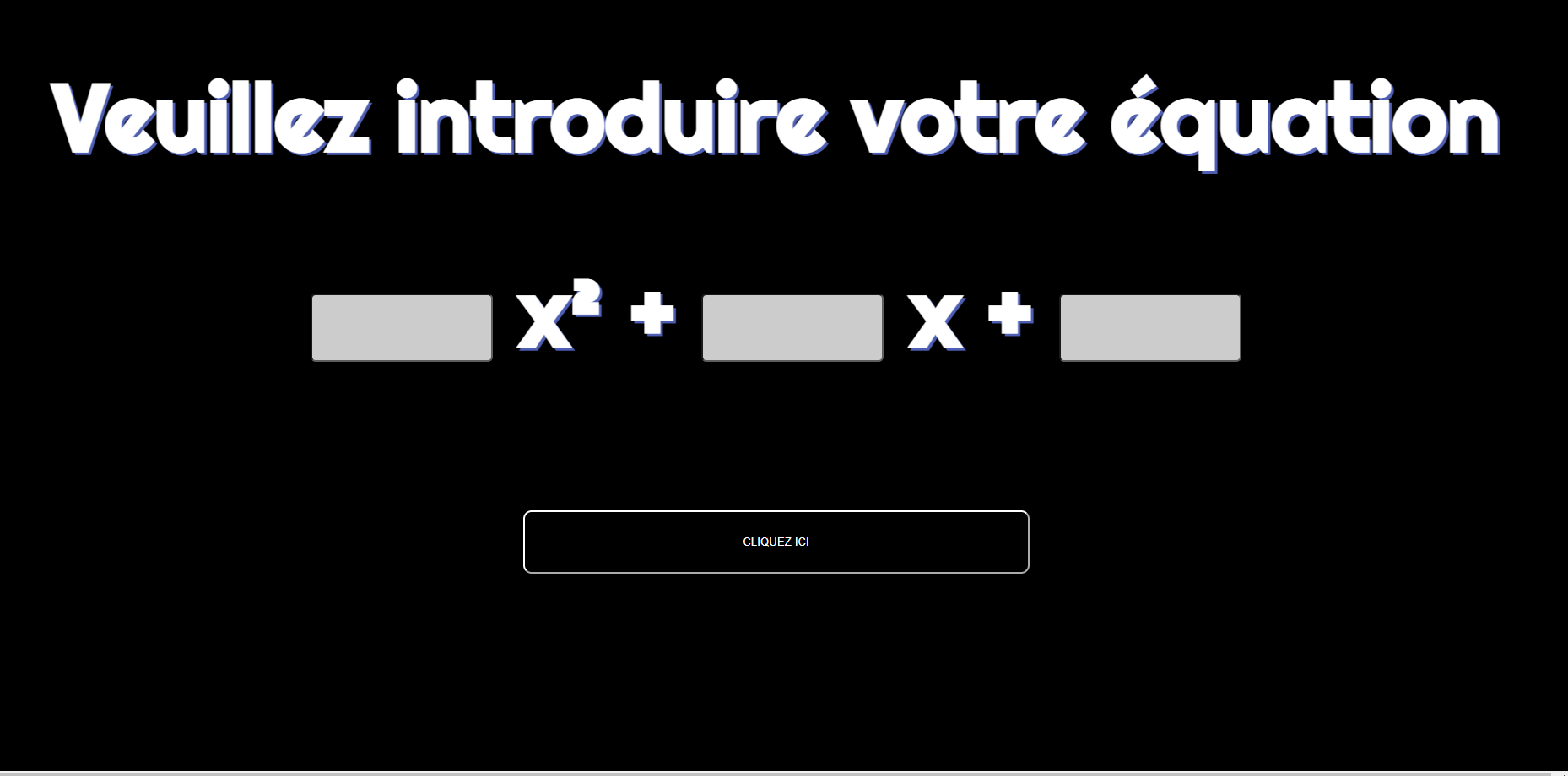 https://nsi.titi00000.repl.co/
Merci!
Miguel, Clara, Titouan, Mathilde